IMBARCAZIONE DA SOCCORSO
CARATTERISTICHE PRINCIPALI:

SCAFO IN VETRORESINA RINFORZATA
CARENA DI TIPO PLANANTE A  V 
LUNGHEZZA FUORI TUTTO m 12,00 ÷ 13,50
LARGHEZZA FUORI TUTTO m  3,30 ÷ 4,50
BOTTAZZO TUBOLARE  SEMIRIGIDO CONTINUO SU TUTTO IL PERIMETRO DELL’IMBARCAZIONE


PRESTAZIONI RICHIESTE:

Velocità massima non inferiore a 35 nodi con lago calmo e dislocamento pari al pieno carico in configurazione di soccorso
Velocità non inferiore a 20 nodi con mare forza 5 (vento teso 8 - 10,7 ms Ora del Garda)
Autonomia operativa alla velocità di crociera non inferiore alle 8 ore
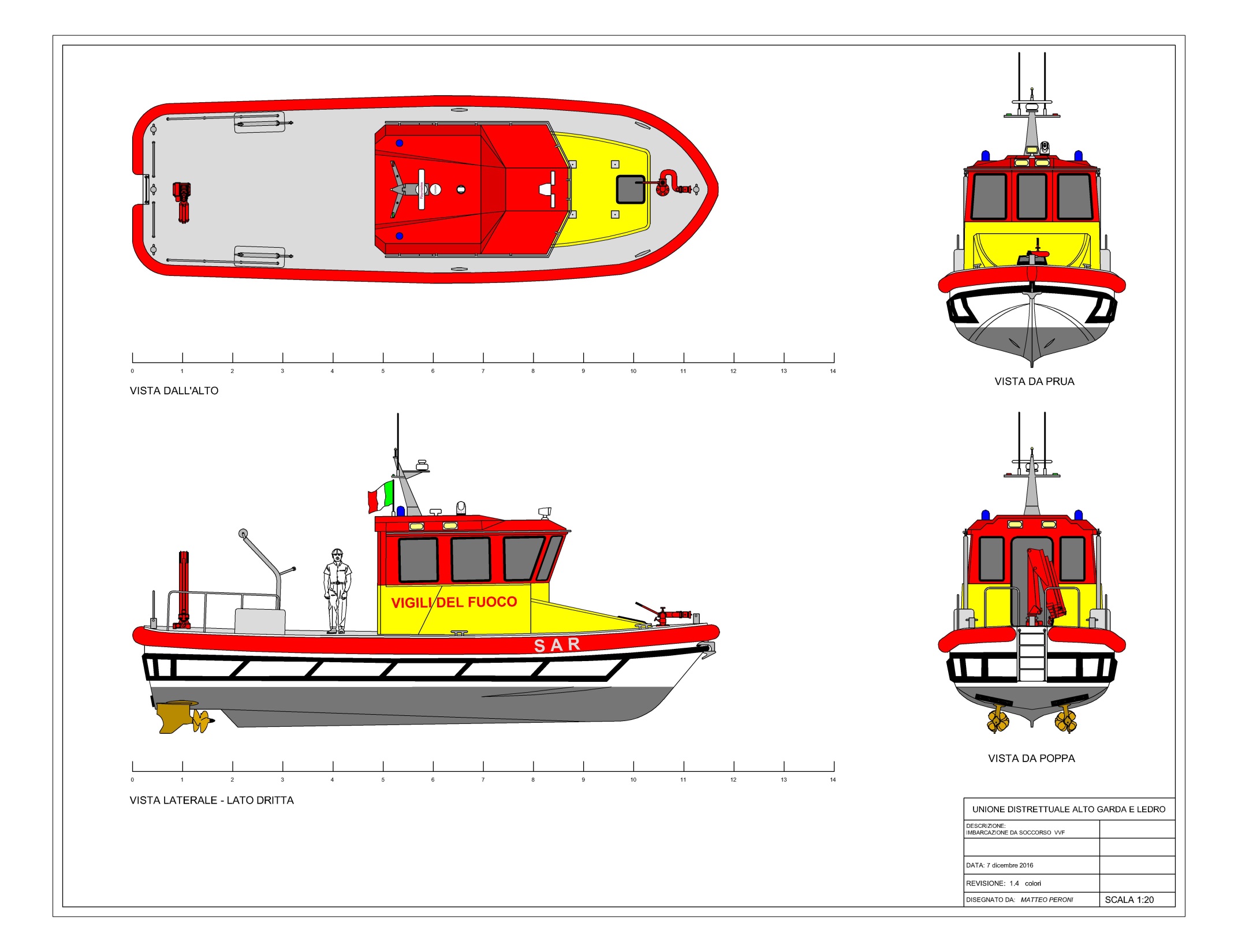 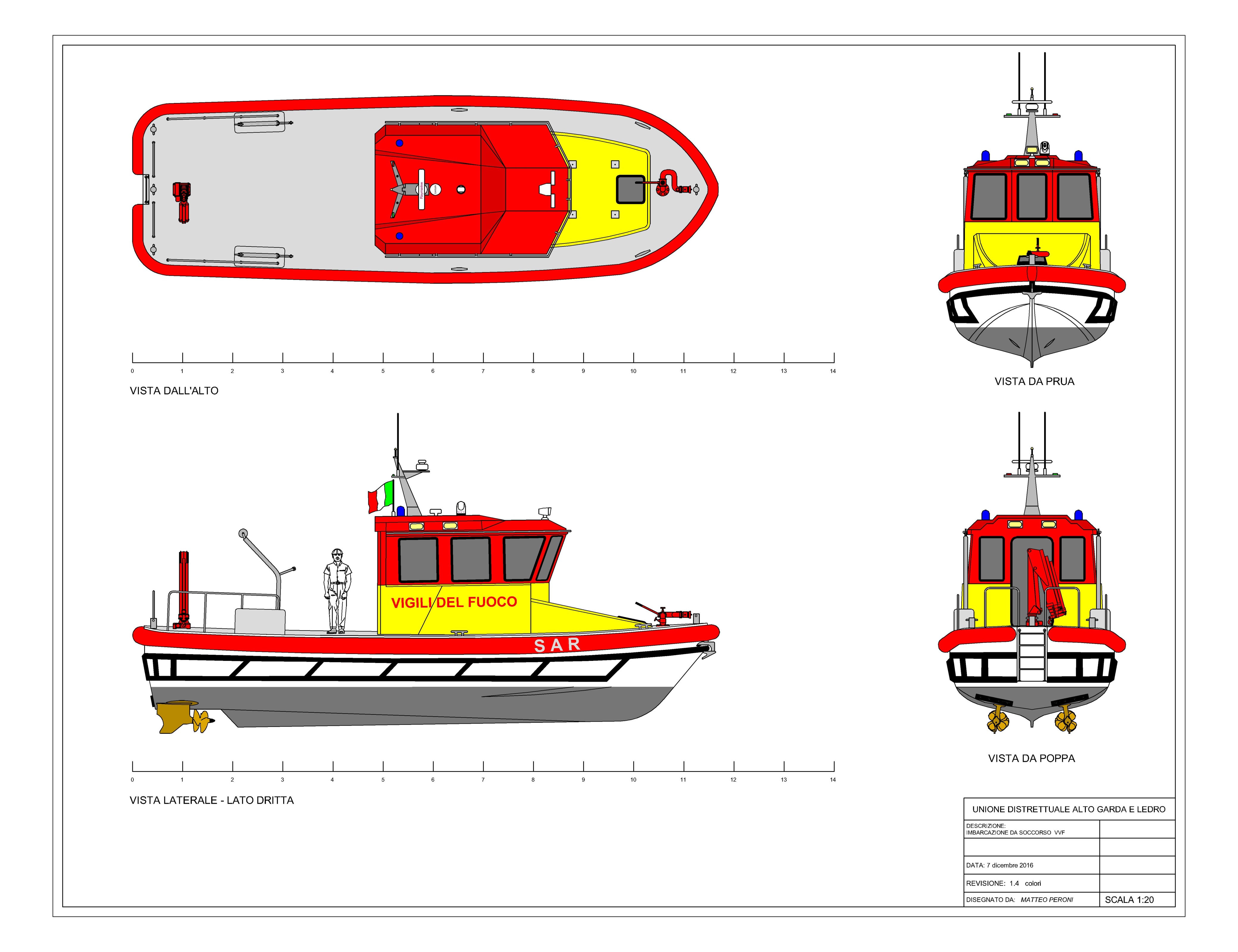 GRU IDRAULICA PORTATA 400 KG. A 5 METRI
ARGANO DA TONNEGGIO CON ASSE ORRIZONTALE , CAPACITA’ DI TIRO 600 KG.
- RADAR DA 24’’ RAYMARINE
- VISORE TERMICO RAYMARINE STABILIZZATO
- MONITOR ANTINCENDIO
- MOTORIDUTTORI ELETTRICI CON GRUETTE PER VARO SONDE APPA
- PREDISPOSIZIONE ATTACCHI PER AVVOLGITORE OMBELICALE ROV
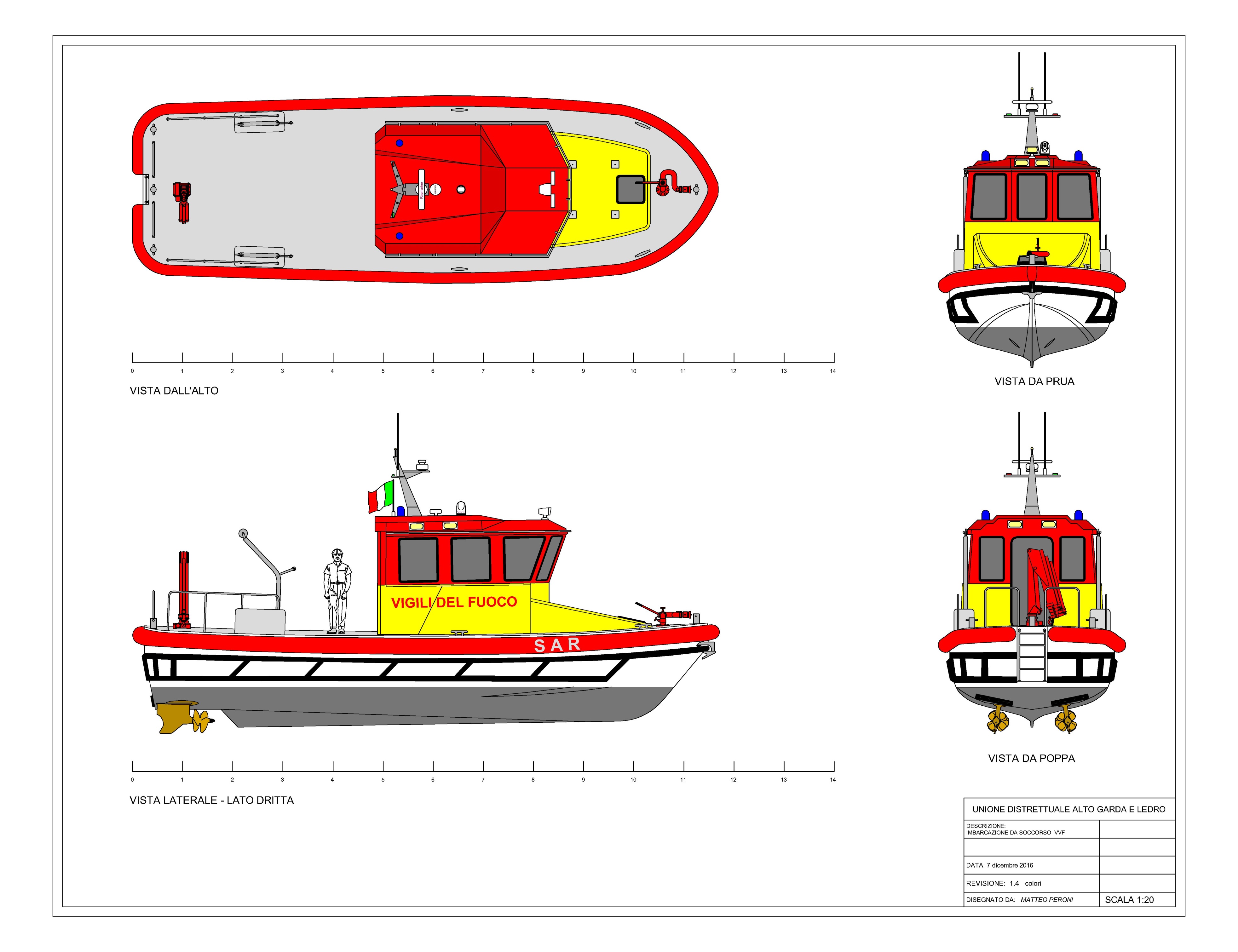 - Piano di coperta poppiero complanare di minimo 13,5 mq
- Cabina centrale con plancia di comando
- Locale sottocoperta con panche, tavolo e supporto barella accessibile dalla cabina o dal boccaporto esterno
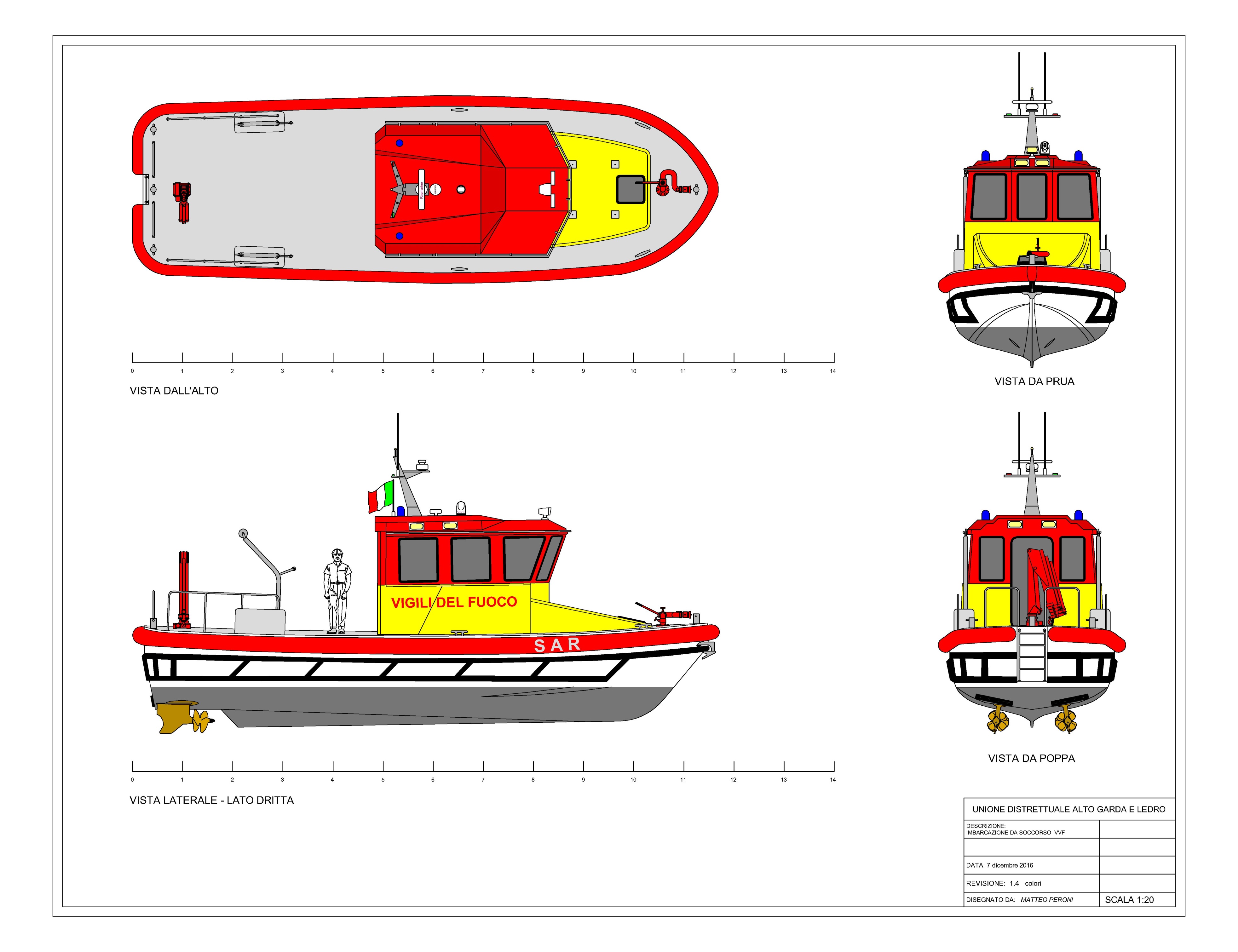 - SISTEMA DI PROPULSIONE IPS
PROPULSIONE TIPO POD -IPS
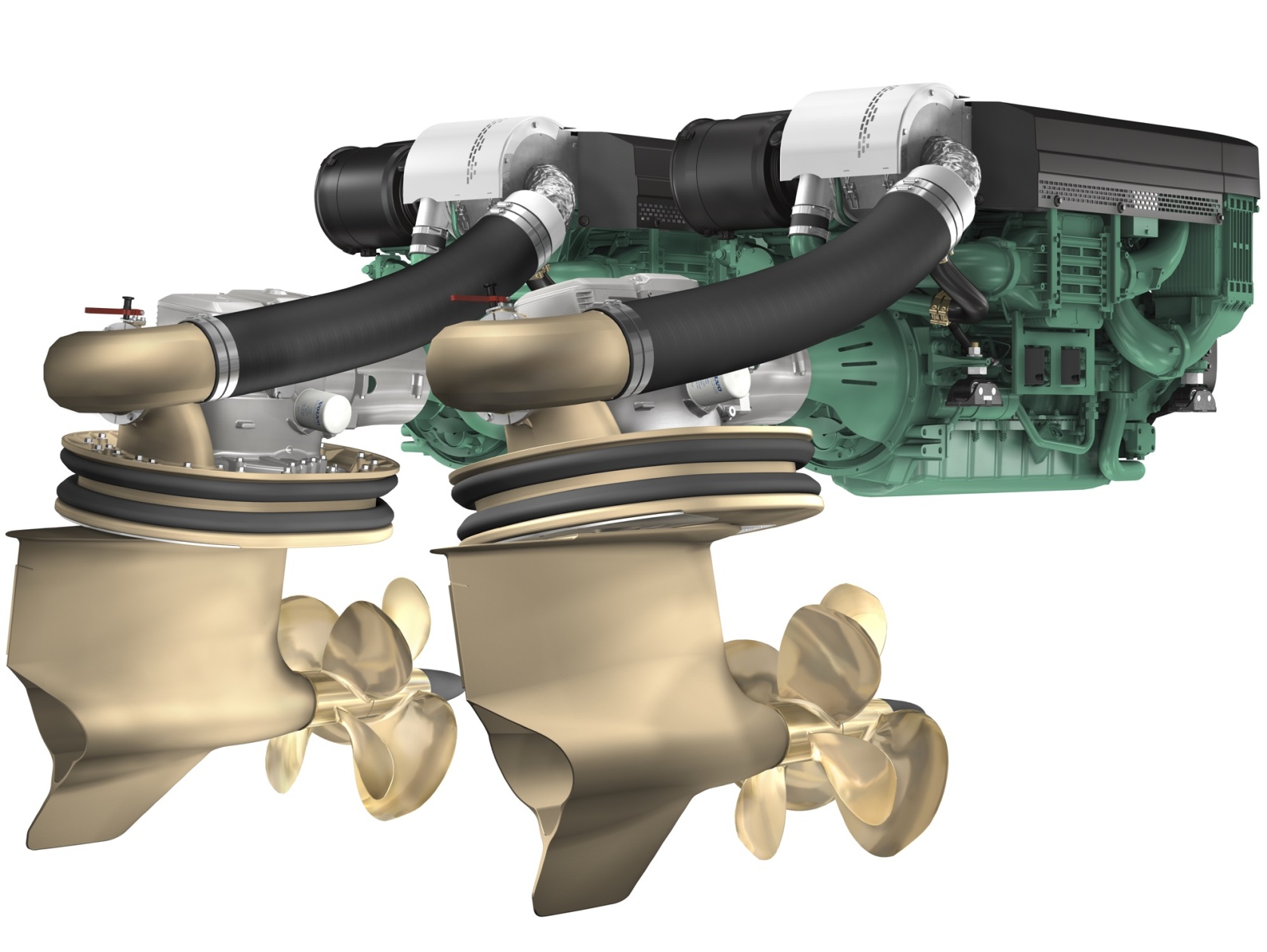 PROPULSIONE TIPO POD -IPS
Sistema di propulsione composto da una coppia di motori entrobordo
2 piedi sotto carena comandanti da sterzo elettrico e indipendenti tra di loro
Eliche duoprop rivolte in avanti (traenti) per una migliore spinta
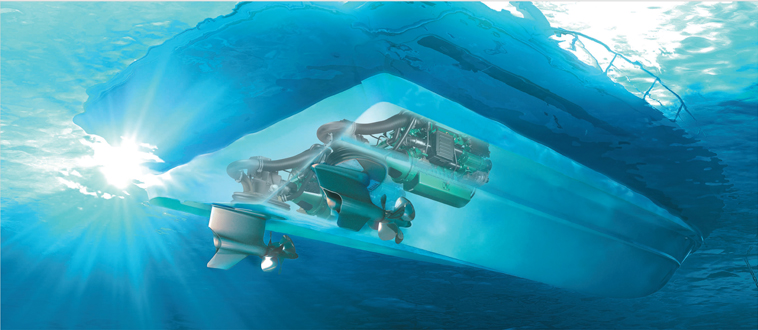 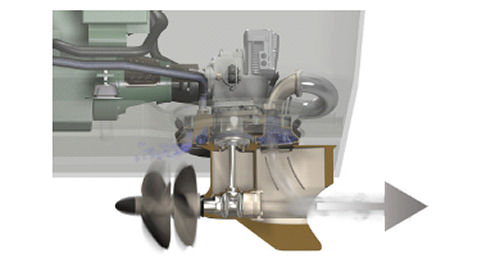 Sistema con comando Joystick elettronico per l’ormeggio e la guida dell’imbarcazione che 
combinato al controllo EVC consente di gestire le manovre in modo semplificato 
e permette di eseguire manovre in tutte le direzioni senza necessità di un’elica di prua
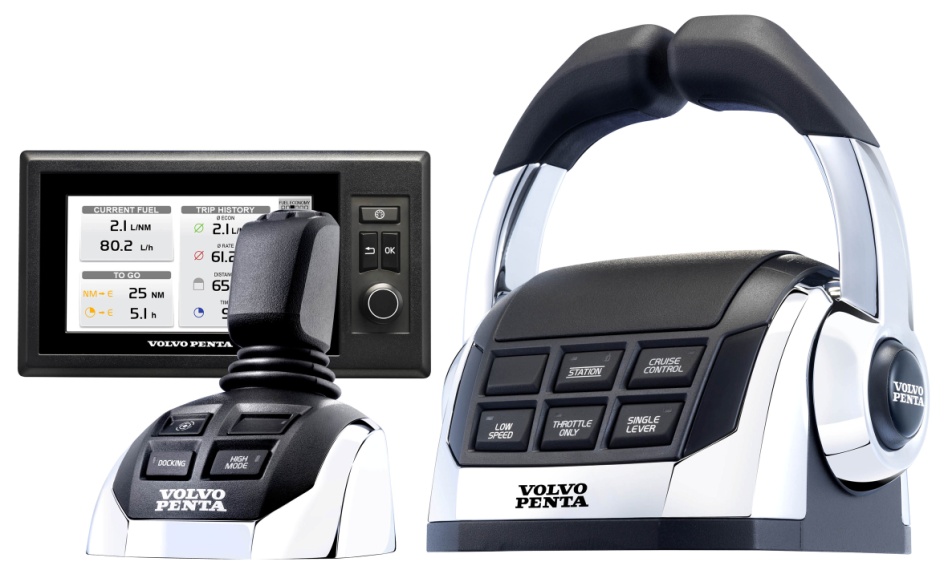 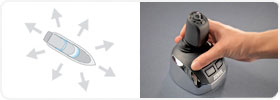 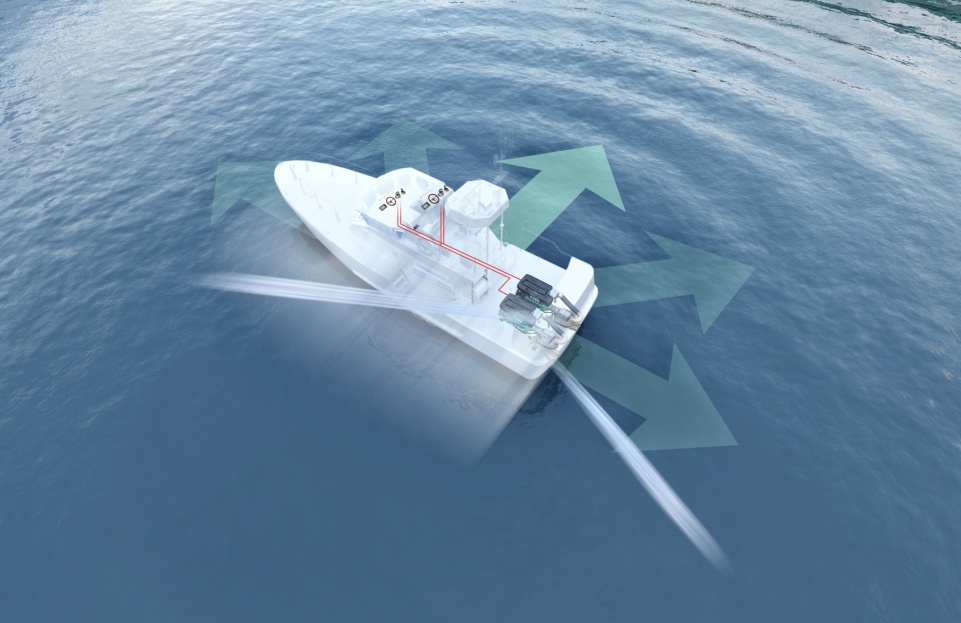 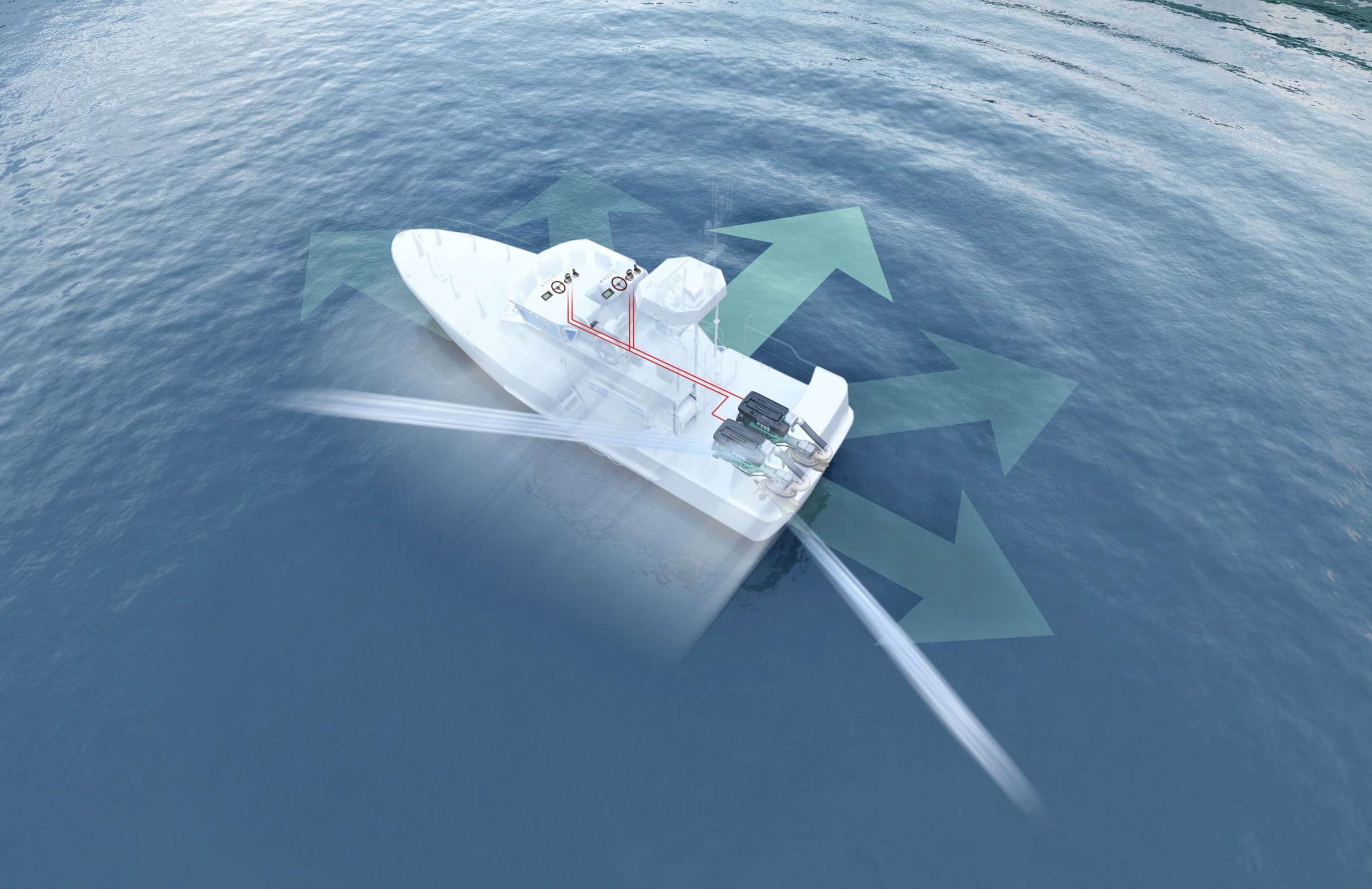 SISTEMA ELETTRONICO DI MANTENIMENTO DINAMICO DELLA POSIZIONE GPS
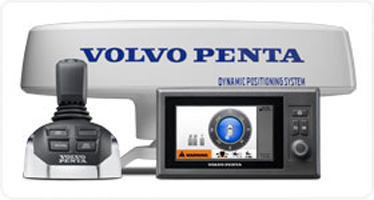 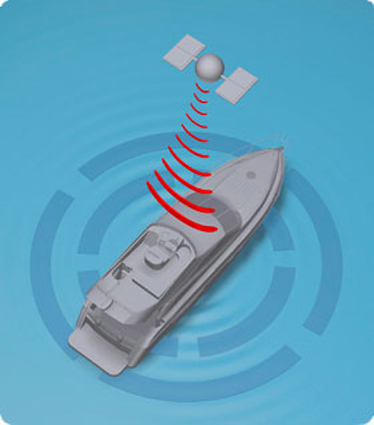 CORRETTORI DI ASSETTO AUTOMATICI ‘’INTERCEPTOR’’
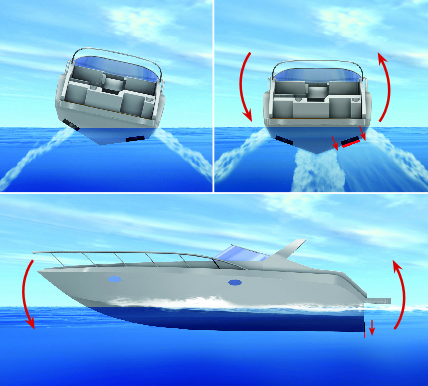 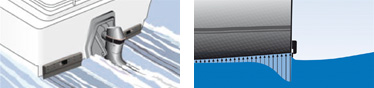 STRUMENTAZIONE
AUTOPILOTA INTERFACCIATO CON EVC
- Mantenimento rotte
- Mantenimento prue
- Esecuzione di griglie di ricerca automatiche
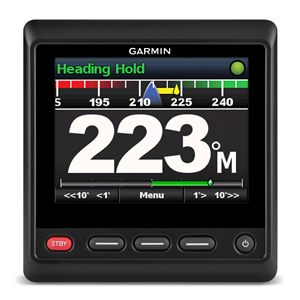 4 MONITOR MULTIFUNZIONE
- Cartografia e GPS di navigazione
- Radar
- Visualizzazione immagini del visore termico
- Ecoscandaglio CHIRP
- Sonar Down Vision
- Sonar Side Vision
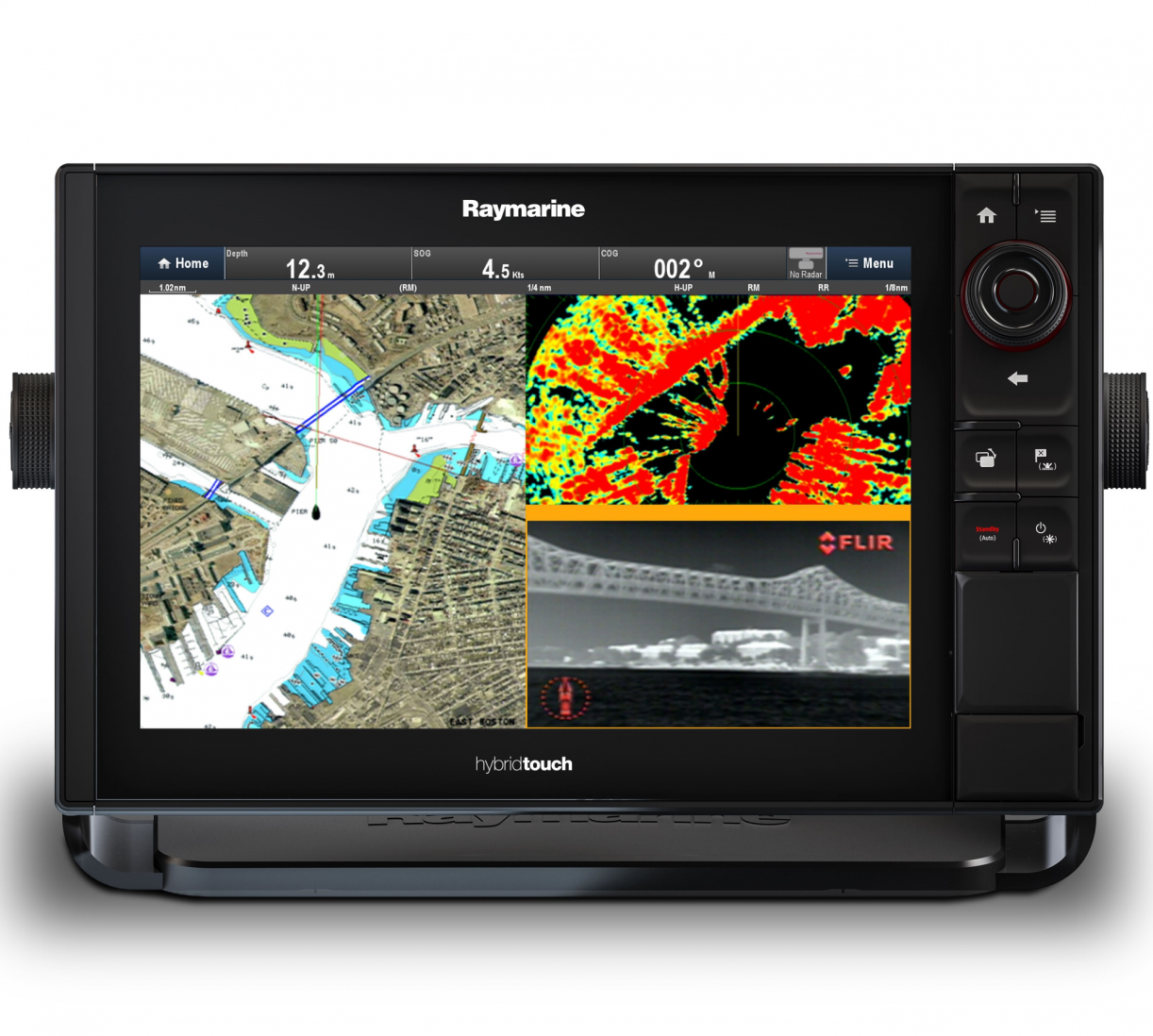 RADAR RAYMARINE HD DA 24’’
- Immagini radar ad alta definizione
- Possibilità di sovrapporre le immagini radar alla cartografia
- Possibilità di eseguire un puntamento automatico del bersaglio con visore termico
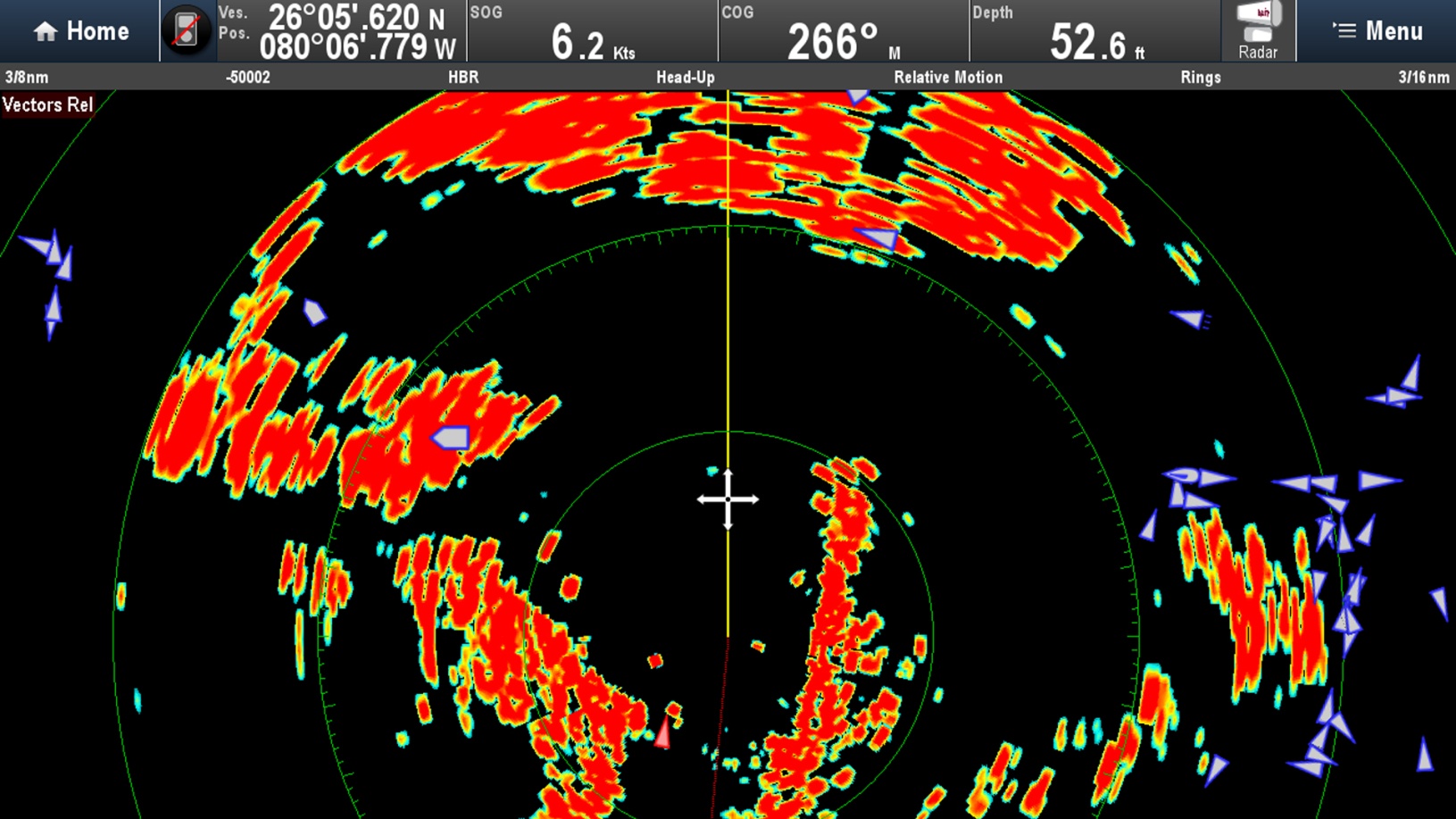 VISORE TERMICO STABILIZZATO
- Ricerca di persone e imbarcazioni disperse
- Individuazione di una persona in acqua a 1,2 Km di distanza
- Individuazione di una piccola imbarcazione a 4 Km di distanza
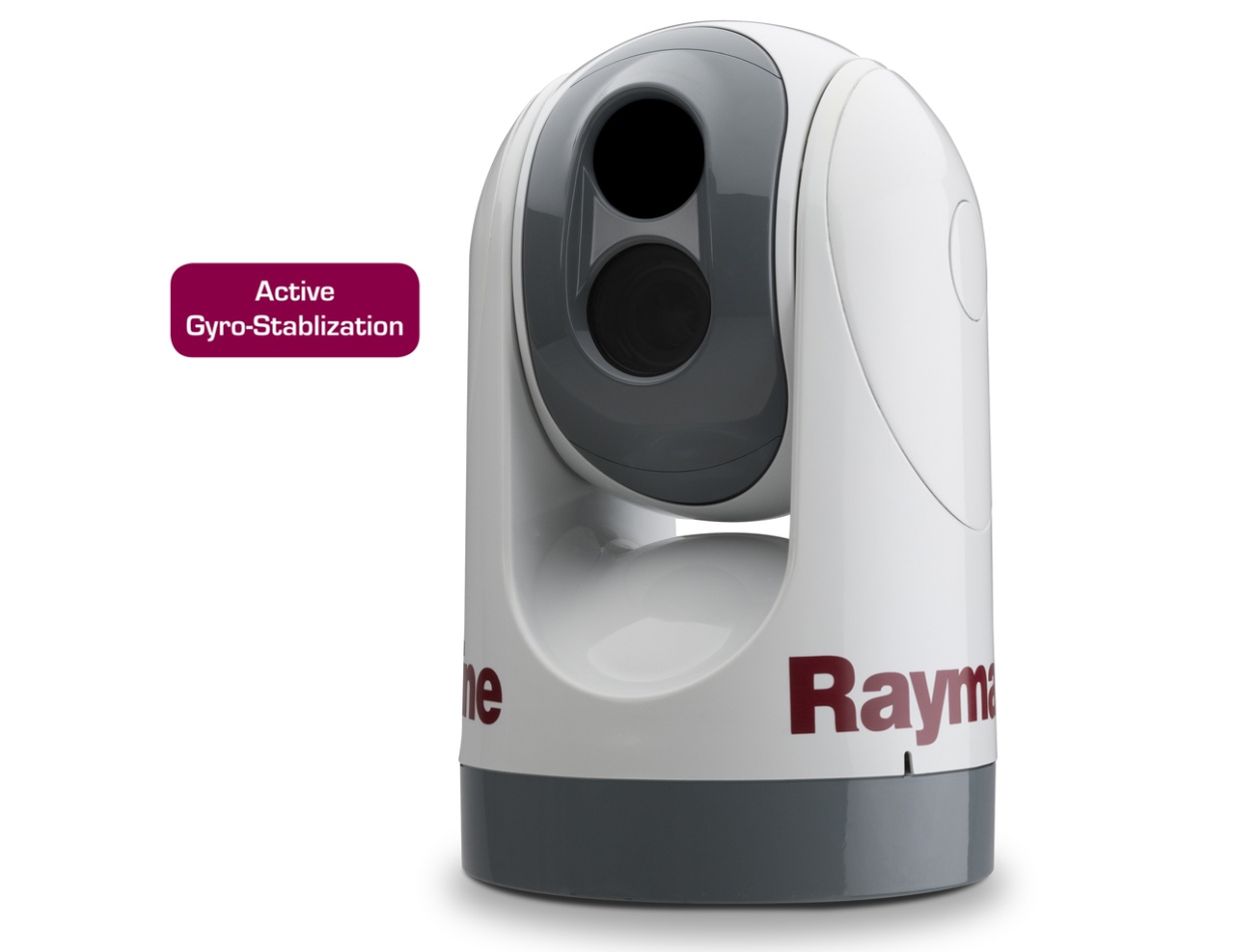 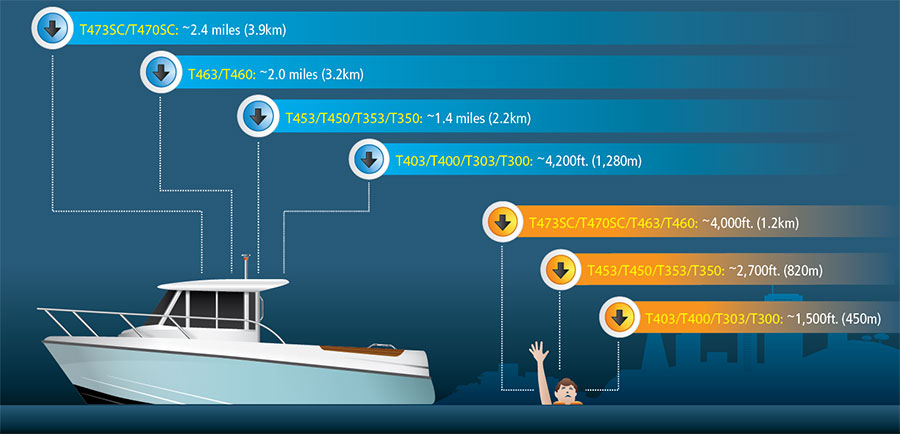 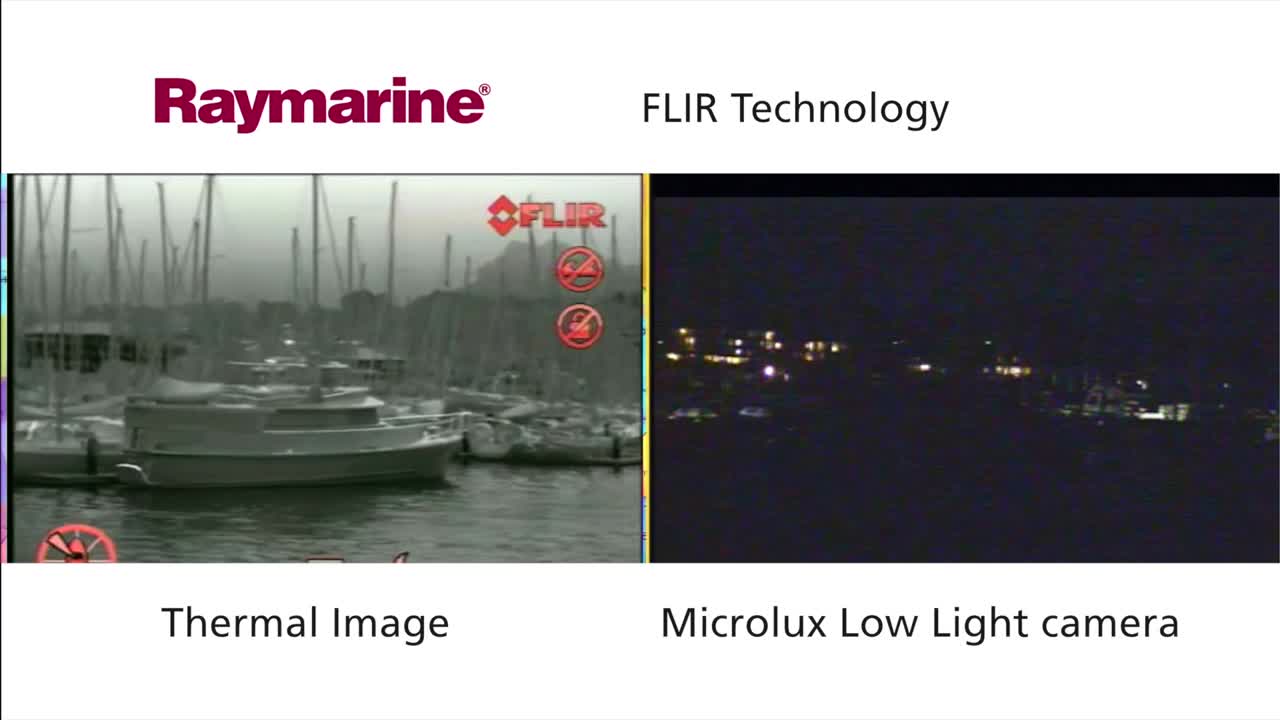 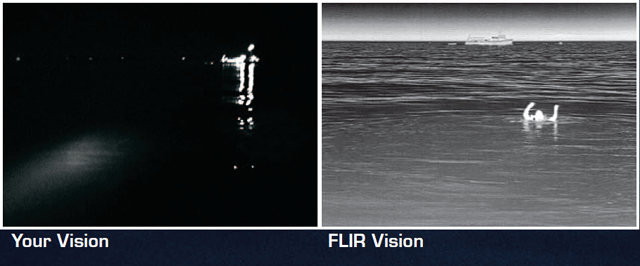 ECOSCANDAGLIO CON TECNOLOGIA CHIRP
- Portata fino a 3000 mt di profondità
- Tecnologia CHIRP multi frequenza con eliminazione automatica dei disturbi
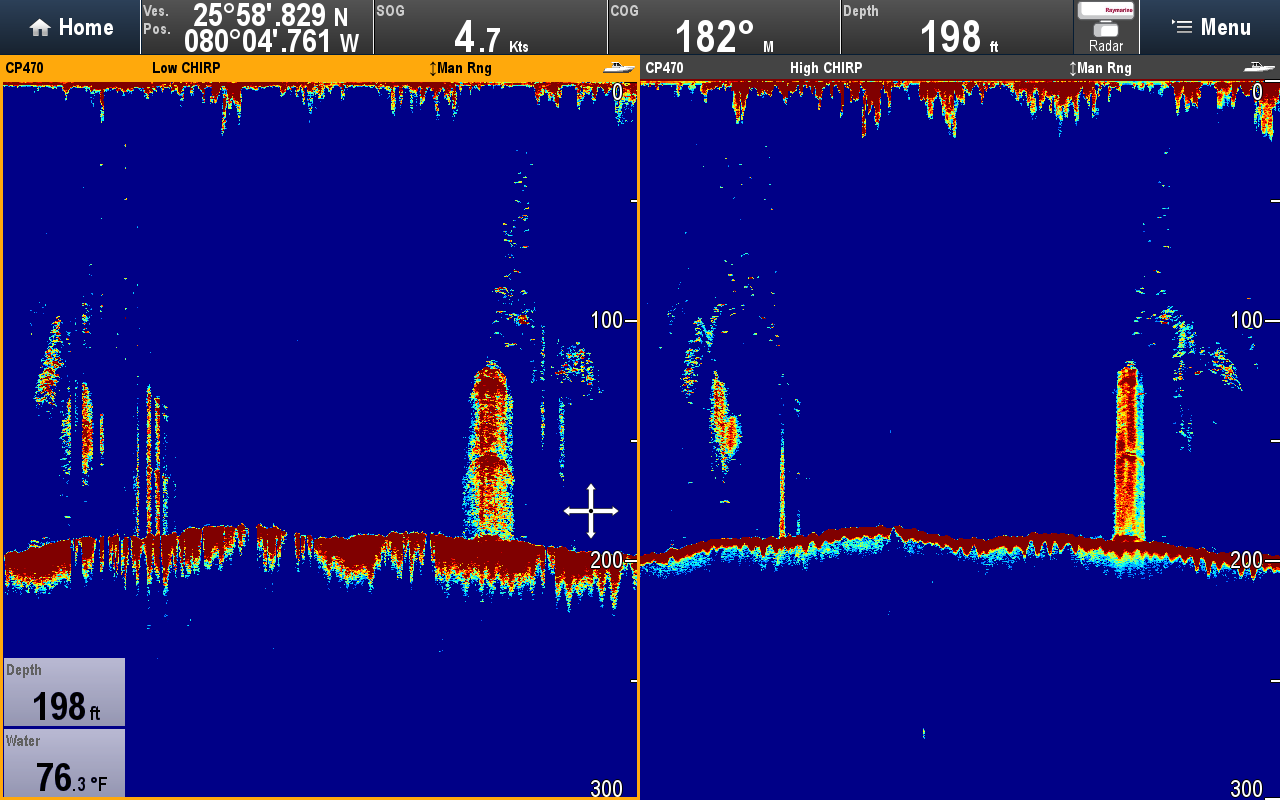 SONAR DOWN VISION
Immagini sonar in alta definizione fino a 270 mt di profondità
Ricerca di persone sub dispersi sottacqua
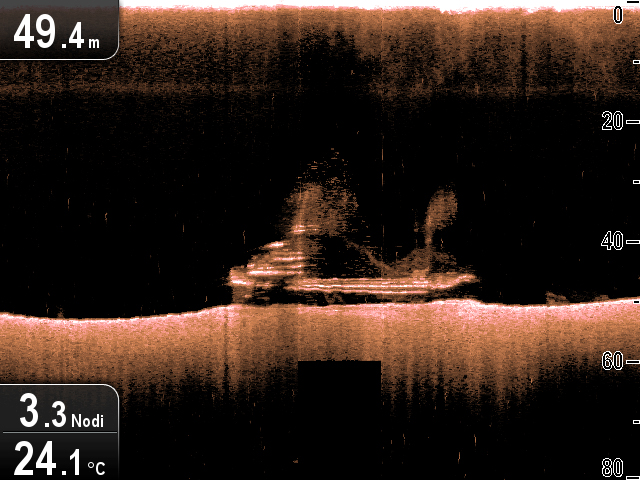 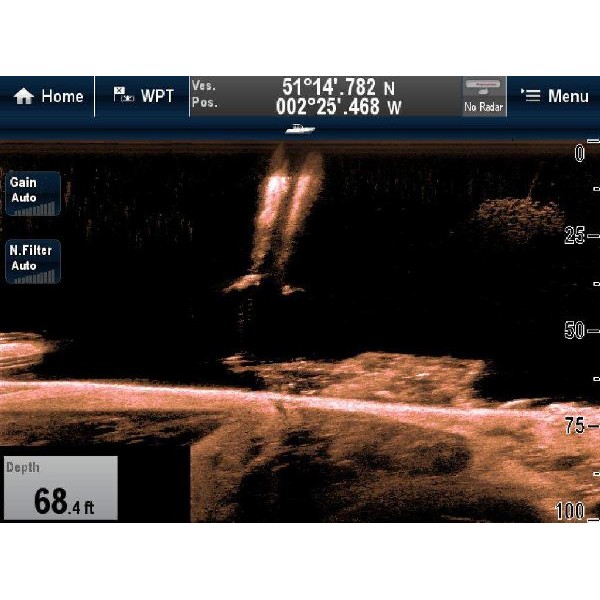 SONAR SIDE VISION
Immagini sonar in alta definizione fino a 180 mt di distanza per ogni lato
Visione in pianta del fondale
Ricerca di persone sub dispersi sottacqua
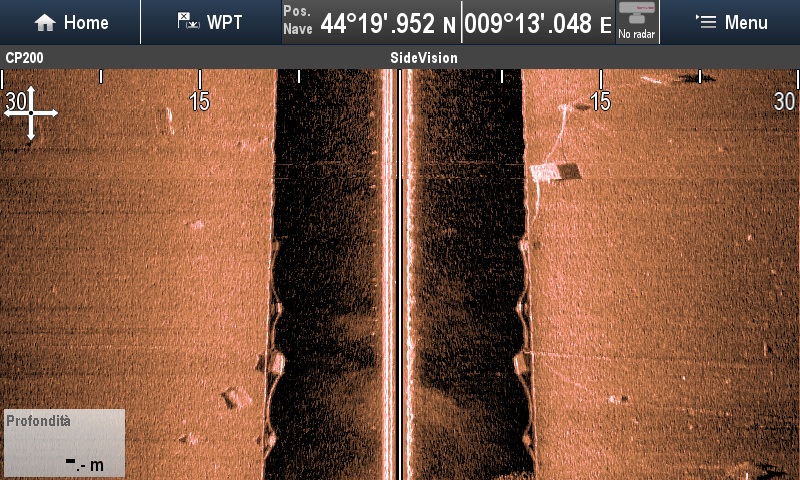 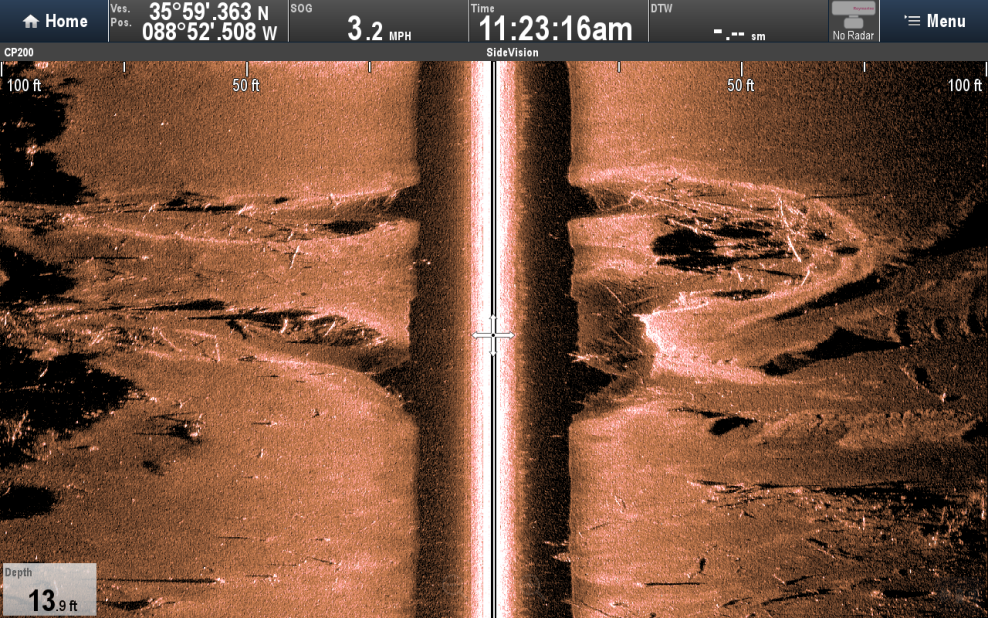 ALLESTIMENTI SPECIALI
GRU DI TIPO MARINO

portata massima di almeno 500 Kg a 4 mt
munita di argano da tonneggio
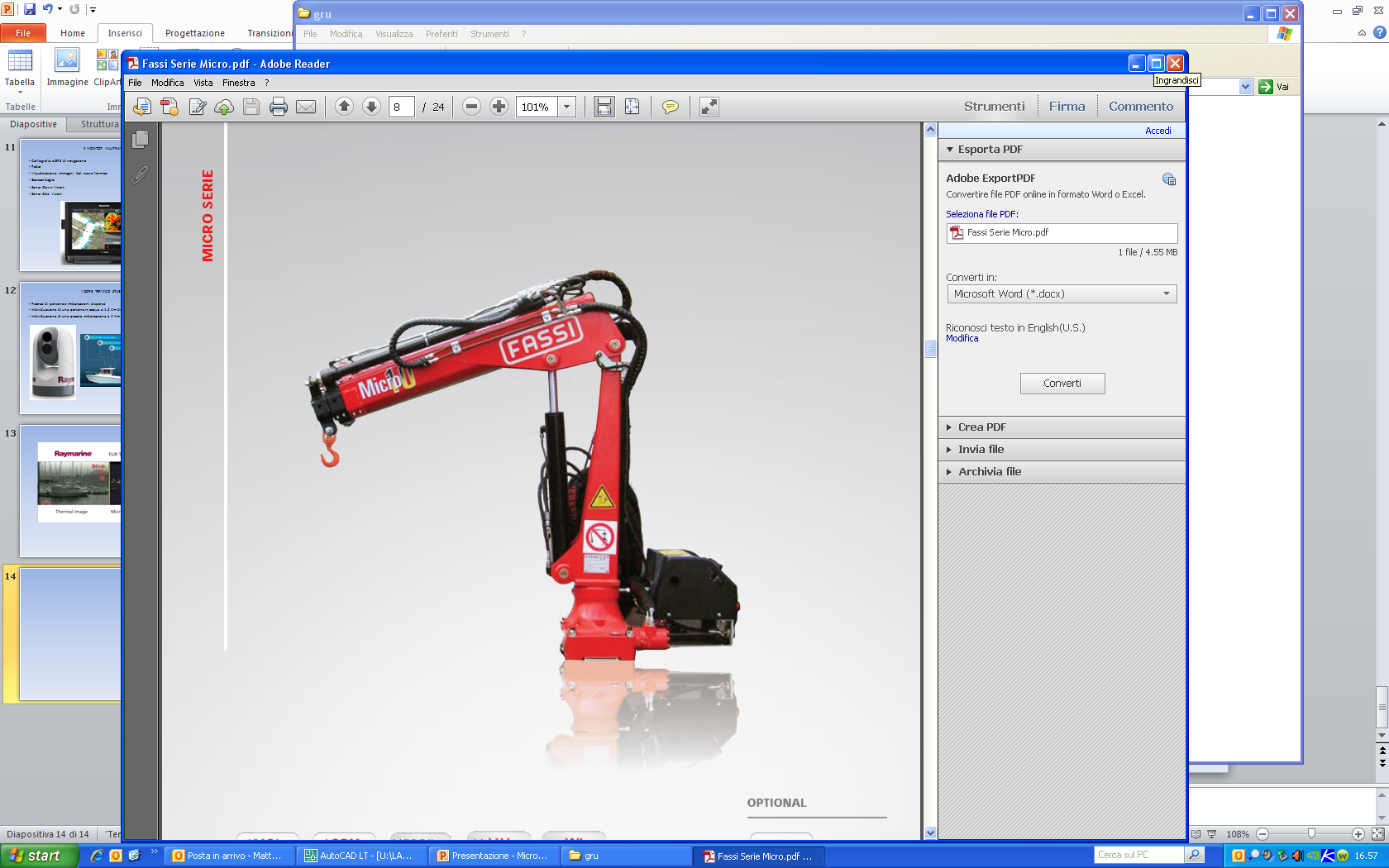 2 GRUETTE A BANDIERA E MOTORIDUTTORI PER PRELIEVI APPA
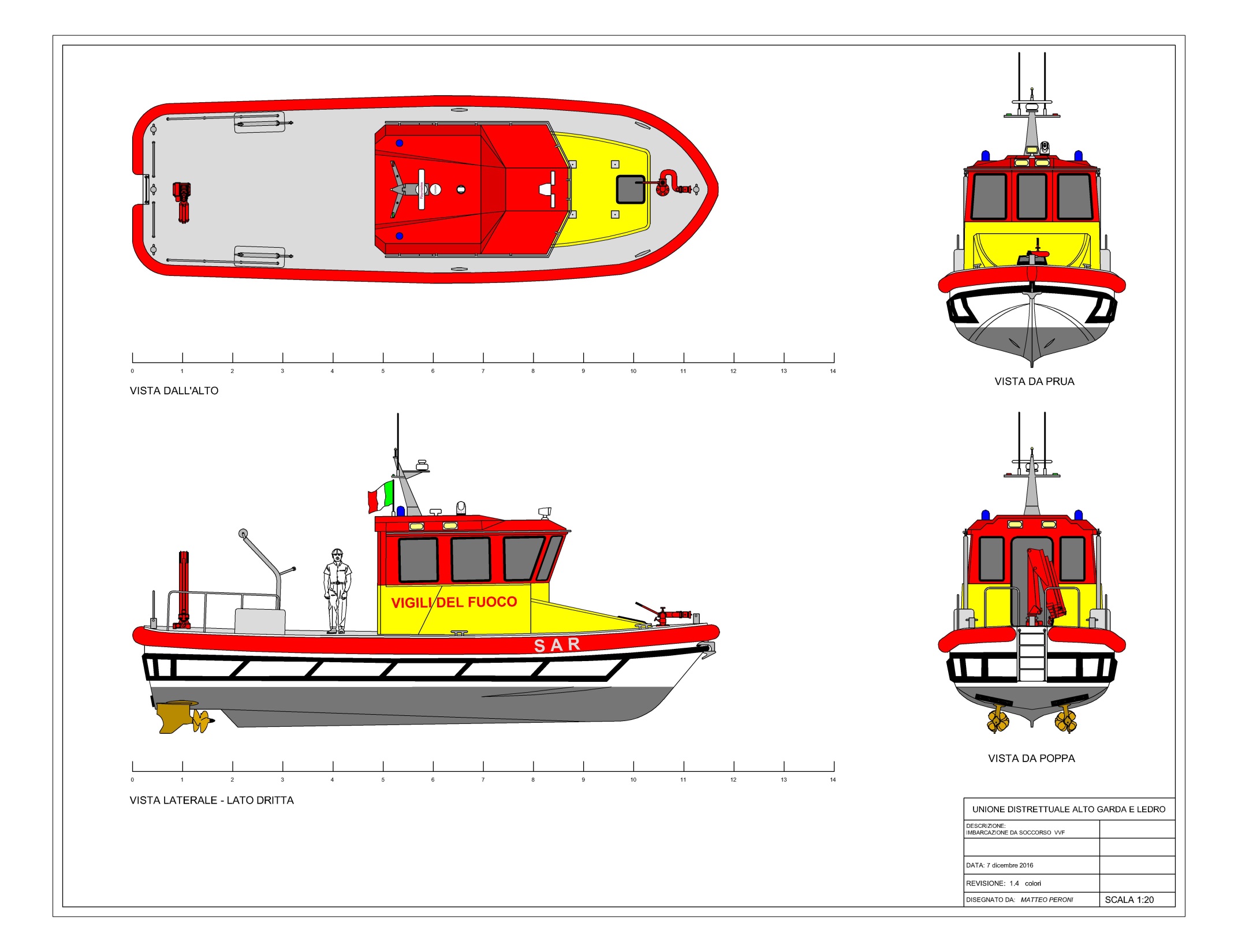 VERRICELLO ELETTRICO PER RECUPERO BARELLA
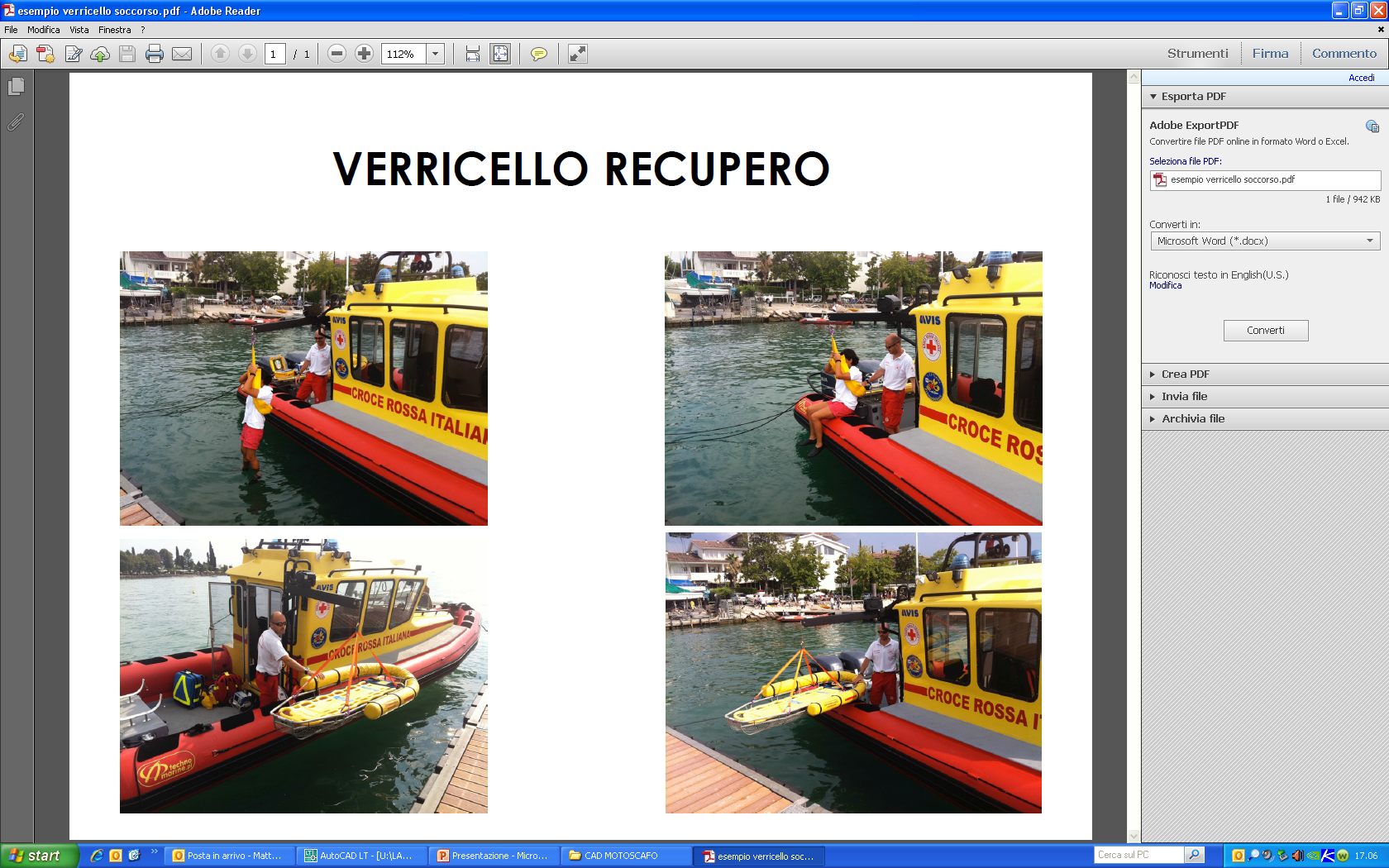 2 PLANCETTE A MOVIMENTAZIONE IDRAULICA
Montate su entrambi i lati dell’imbarcazione
Munite di scalette a scomparsa
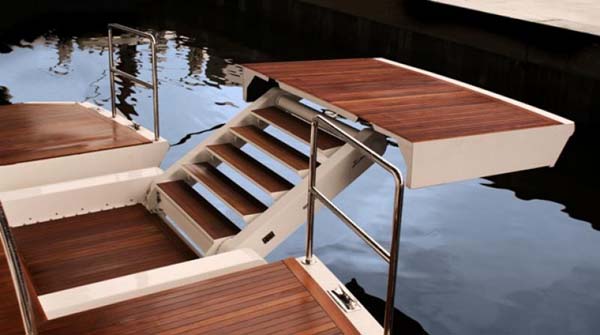 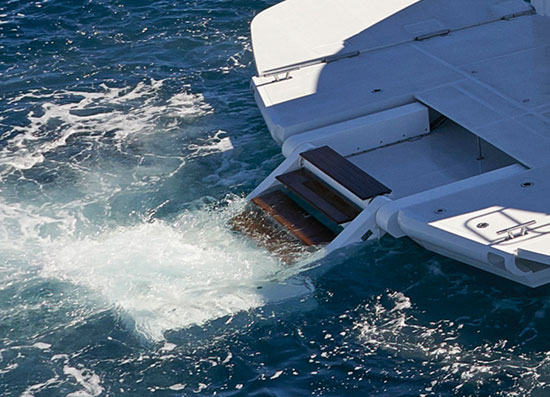 PREDISPOSIZIONE PER ATTACCO FUSO OMBELICALE ROV
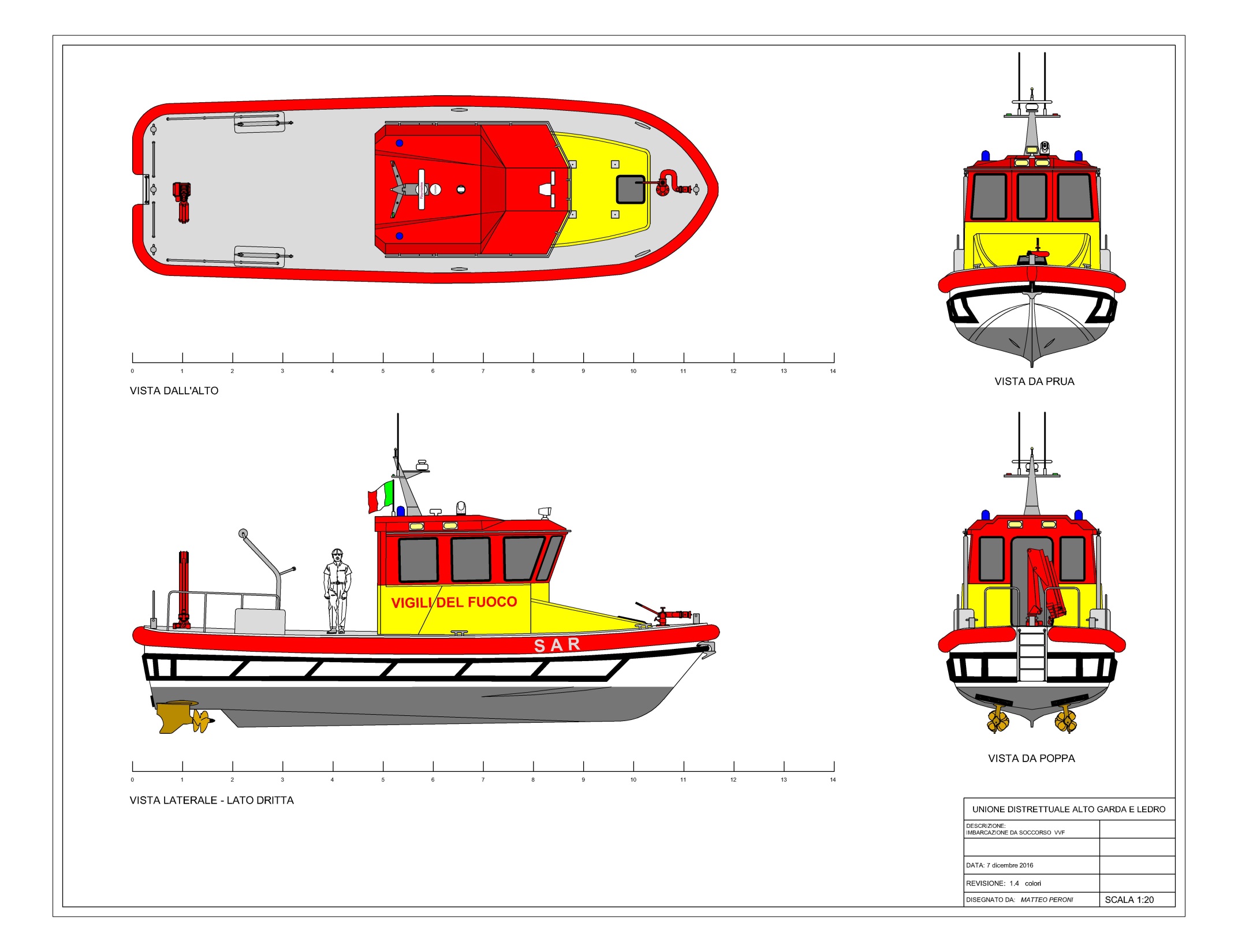 POMPA ANTINCENDIO MUNITA DI MONITOR
Azionamento mediante frizione calettata su 1 dei 2 motori di propulsione
1500 l/m  con prevalenza minima di circa 50 m
Attacco UNI 70 per mandata con manichetta sul piano di coperta di poppa
Attacco per aspirazione con tubo rigido (esterno per svuotare imbarcazioni semi affondate)
Eventuale premiscelatore in linea per liquido schiumogeno A/B
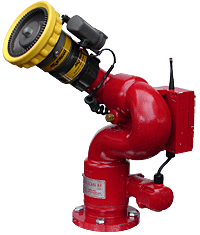 GRUPPO ELETTROGENO
Azionamento mediante motore Diesel
400 / 230 V
Potenza non inferiore a 10 KVA (8Kw)
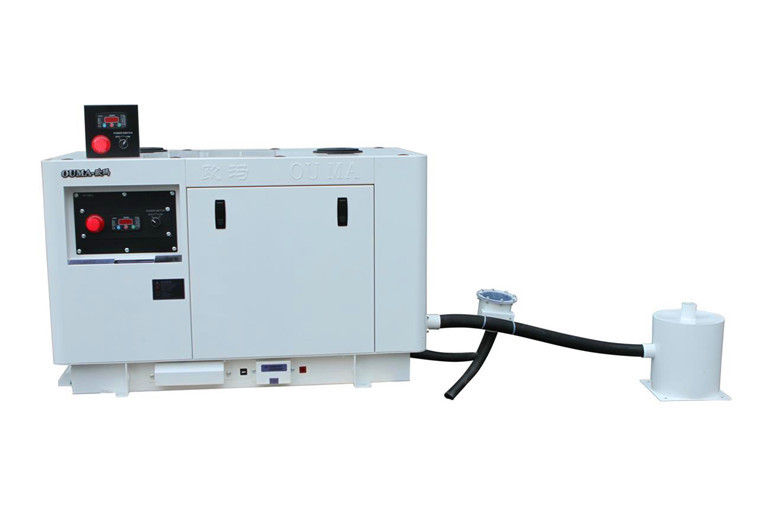